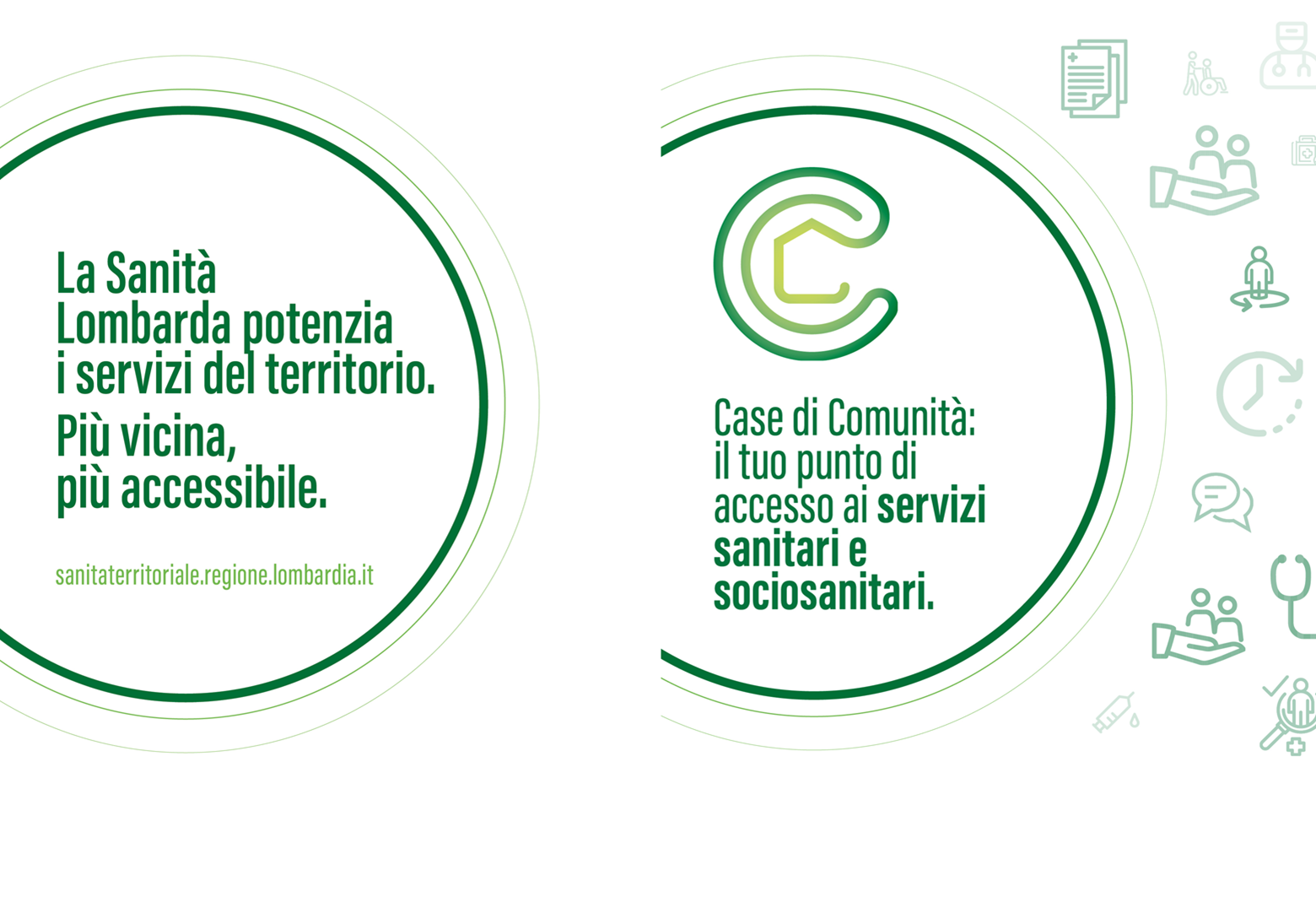 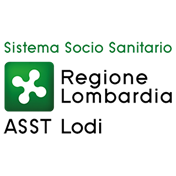 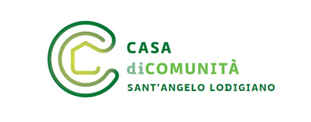 Strada Provinciale 19, Ospedale Delmati - S. Angelo Lodigiano (LO)
www.asst-lodi.it
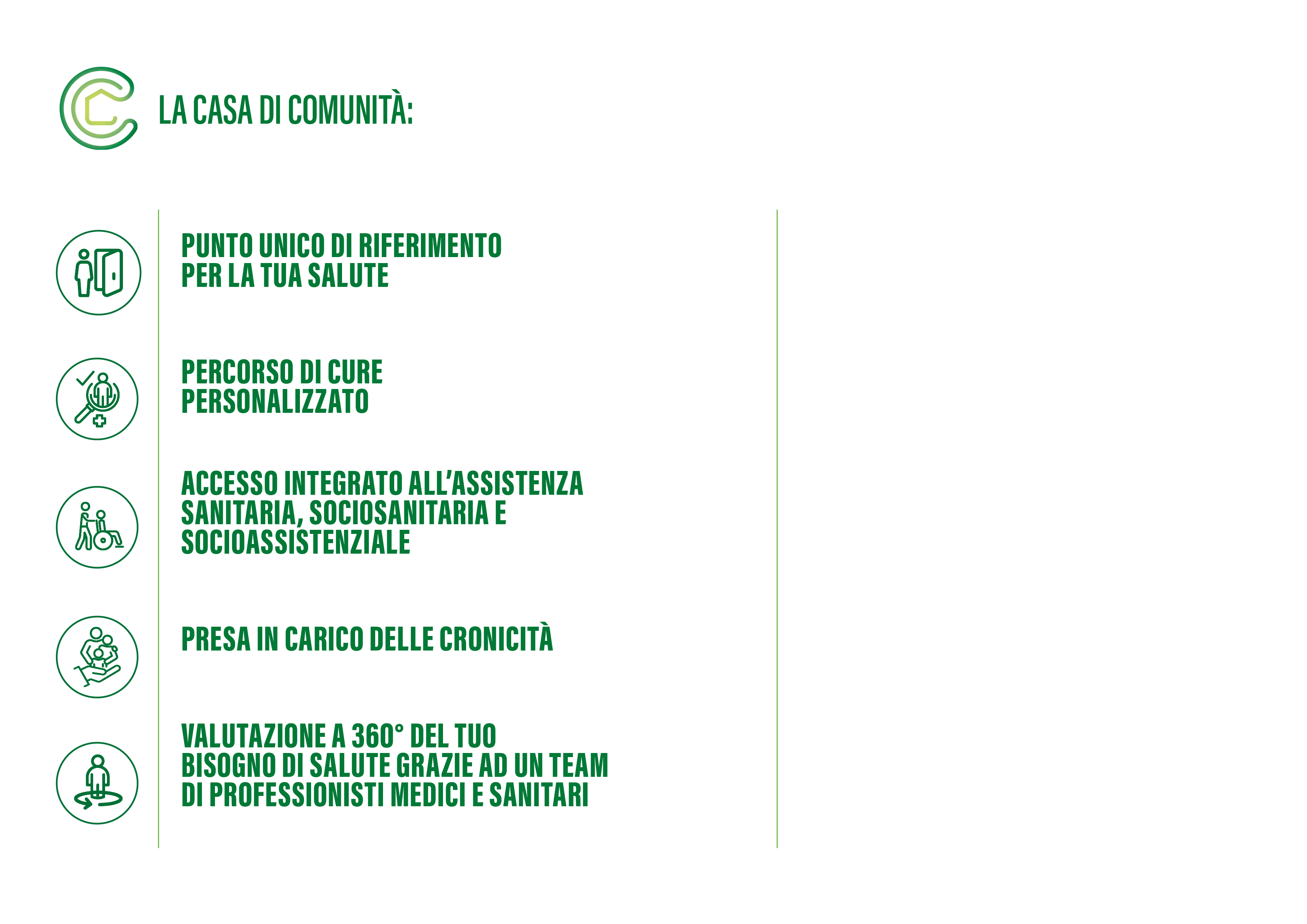 La Casa della Comunità ( CDC) di Sant’Angelo Lodigiano è gestita dalla ASST Lodi - Distretto Alto Lodigiano
Ufficio Relazioni con il Pubblico:
URP - ASST Lodi
dal lunedì al venerdì 8-17 
tel. 0371.372975
urp@asst-lodi.it
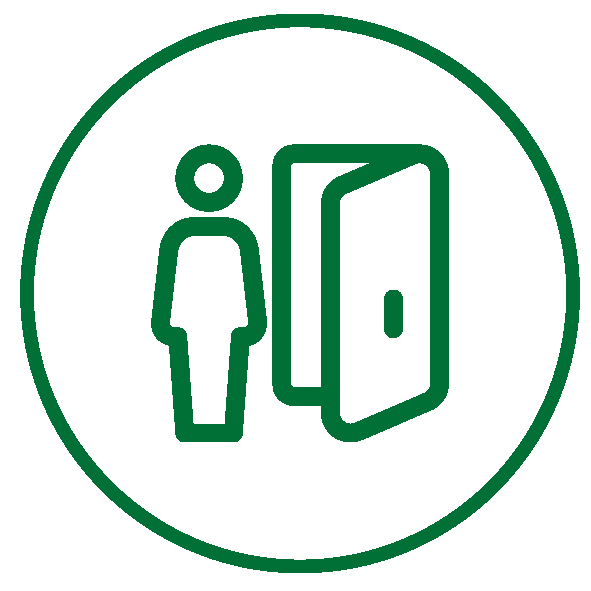 PUNTO UNICO DI ACCESSO – PUA
Servizio di accoglienza socio-sanitaria integrata volto a informare ed orientare gli utenti nella fruizione dei servizi socio-sanitari e socio-assistenziali.
Si accettano richieste per attivazione ADI, protesica, farmaci territoriale.

E’ presente IFeC e Assistente Sociale, si effettuano valutazioni dei bisogni di salute della persona e attivazione dei servizi per i cittadini in situazione di fragilità e cronicità.

Accesso diretto senza necessità di prenotazione, negli orari di apertura. 

Dal Lunedì al Venerdì: 10.00 –12.30 e 14.00–15.30
Tel. 0371 373947
 mail: puasal@asst-lodi.it

Aprile 2025
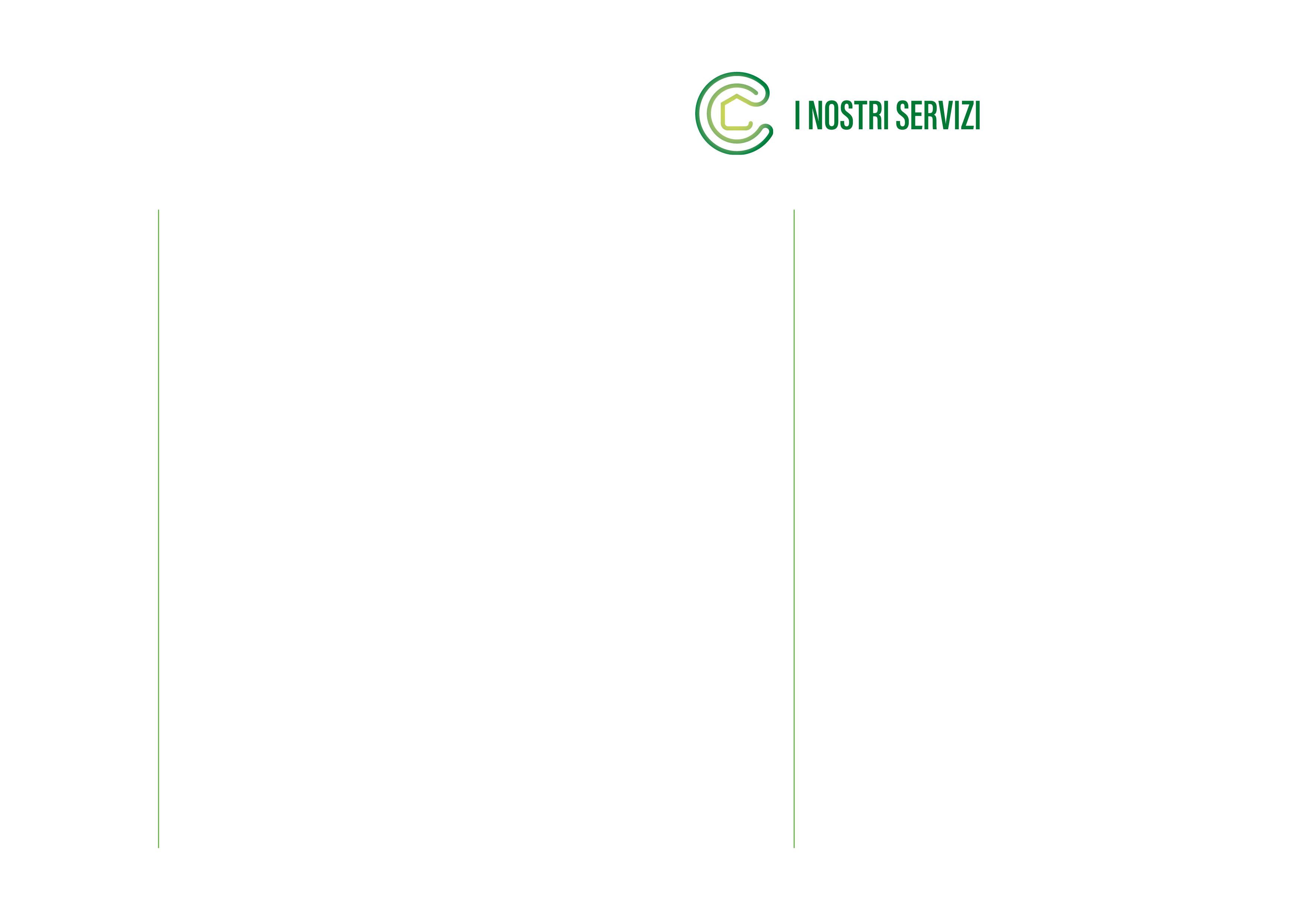 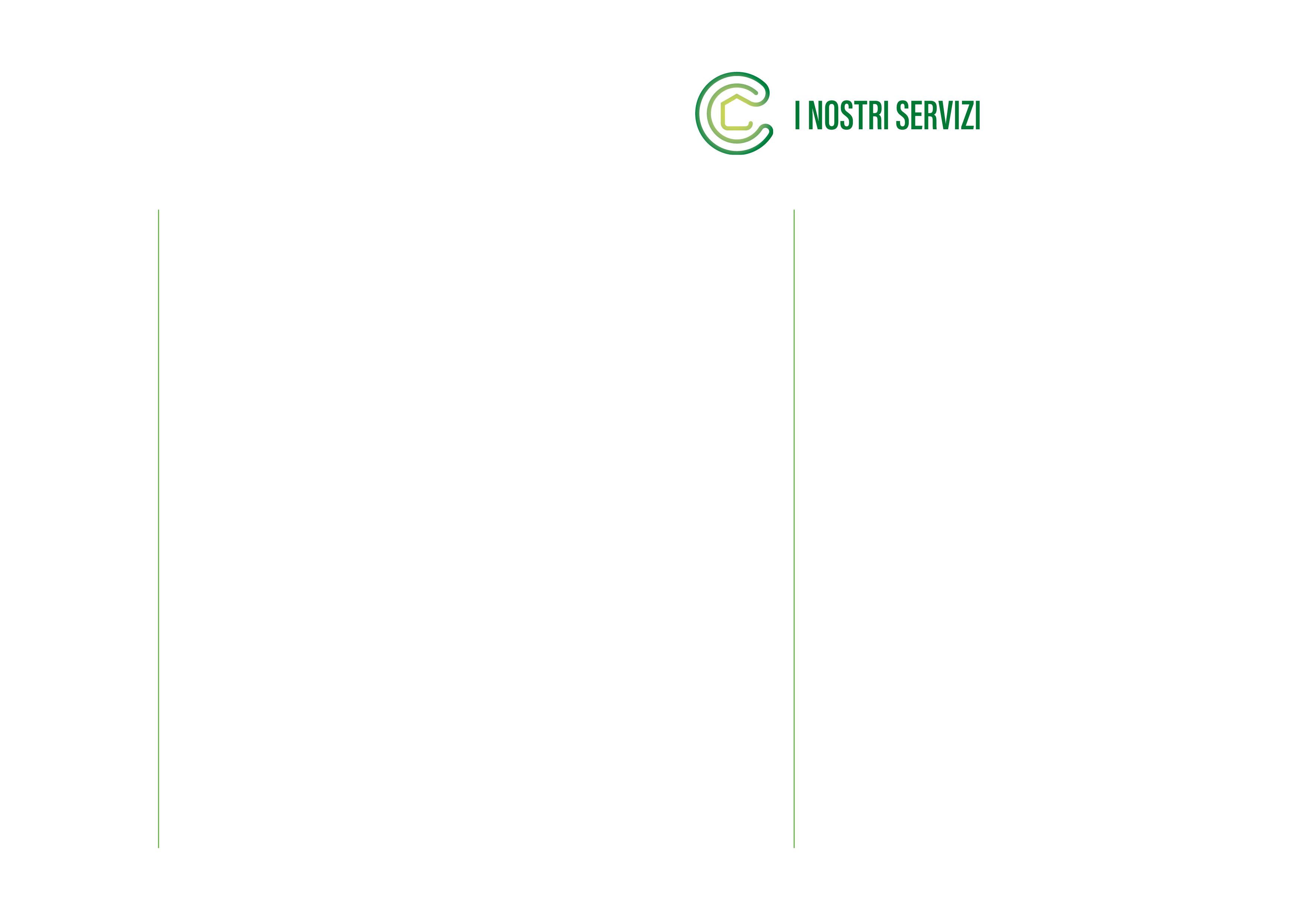 INFERMIERI DI FAMIGLIA E DI COMUNITÀ
Presa in carico delle persone con patologie croniche, educazione sanitaria alla famiglia ed alla comunità in collaborazione con il Medico di medicina generale.
Per informazioni rivolgersi al PUA
Mail infermieredicomunita@asst-lodi.it

AMBULATORIO INFERMIERISTICO
Accesso con richiesta del medico. Prenotazione presso gli sportelli CUP dell’azienda
Mail cupcdc@asst-lodi.it (inviare copia prescrizione, recapito telefonico  per fissare l’appuntamento)
Ambulatorio N° 13 -   Piano terra
Orario apertura: Lunedì – Mercoledì – Venerdì ore 9.00-11.00
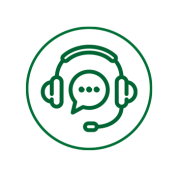 CENTRO UNICO DI PRENOTAZIONE – CUP
Le prenotazioni di visite ed esami possono essere prenotate con impegnativa del medico:
presso lo sportello dal Lunedì al Venerdì 8.00-17:30
      sabato 8.00-12.00 (festivi sempre esclusi)
Telefonando al numero verde: rete fissa 800.638.638, rete mobile 02.999.599 (dal lunedì al sabato 8.00-20.00)
Accedendo a: prenotasalute.regione.lombardia.it
Recandosi presso le farmacie del territorio aderenti
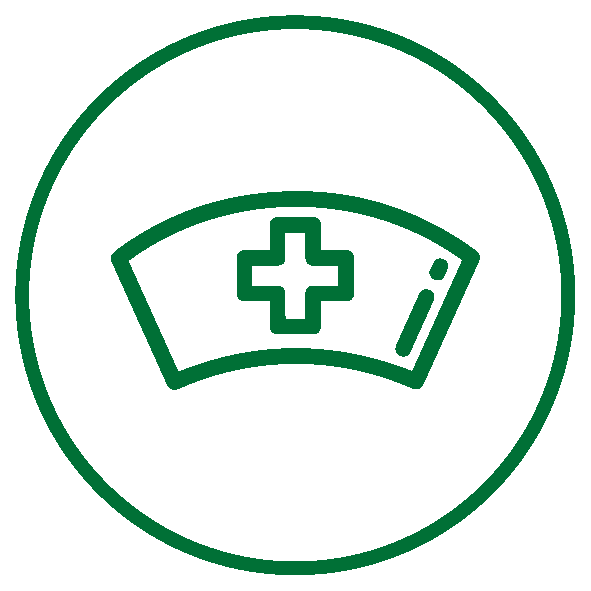 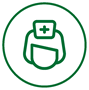 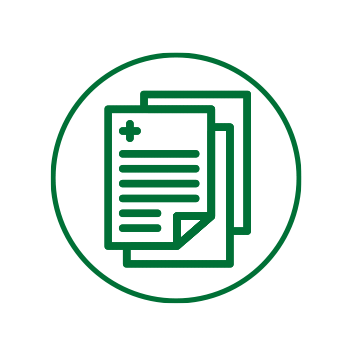 SCELTA E REVOCA
Si può effettuare con le seguenti modalità:
Sportello accesso libero: dal lunedì al venerdì: 8.30 – 12.30 
                                                    martedì 14.00 – 15.30
Sportello virtuale -SIOC https://hplo.asst-lodi.it/SIOC/
 www.fascicolosanitario.regione.lombardia.it
Farmacie del territorio aderenti
Prestazioni: Iscrizioni al SSN, scelta e revoca del Medico/Pediatra, esenzioni per patologia, reddito, status e invalidità.
Informazioni: https://www.asst-lodi.it/scelta-revoca
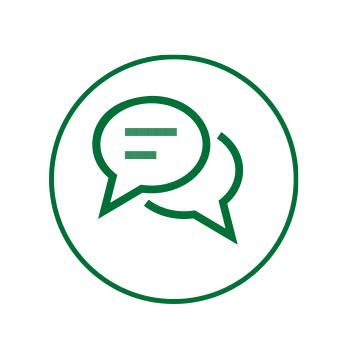 CONSULTORIO FAMILIARE
Servizi per la salute della donna, della famiglia, della coppia e del singolo nelle diverse fasi della vita.
Programmi di Screening di prevenzione tumore al collo dell’utero.
Accesso diretto alla segreteria:
Giovedì dalle 9.00 alle 12.30
Tel. 0371 373299. Visite, colloqui ed attività su appuntamento.
Mail: consultorio.familiare@asst-lodi.it
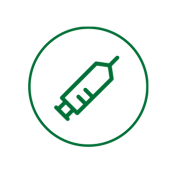 CENTRO PRELIEVI
Accesso diretto senza prenotazione con l’impegnativa del medico. Dal Lunedi al Venerdì  dalle 7.00 alle 10.00
Sabato: solo su prenotazione tramite CUP aziendali
MEDICINA LEGALE
Ambulatorio monocratico per rilascio patenti porto d’arma, contrassegno circolazione per soggetti con disabilità
Si accede su appuntamento da fissare Telefonando al numero verde:  - rete fissa 800.638.638
- rete mobile 02.999.599 (dal Lunedì a Sabato 8.00-20.00)
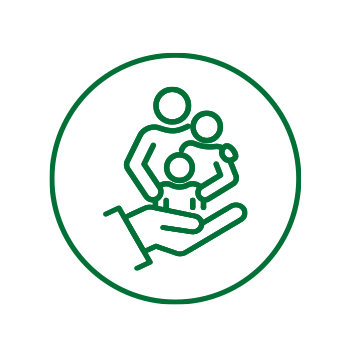 VACCINAZIONI
Ambulatorio, piano Terra. 
Accesso solo su appuntamento, dal Lunedi al Venerdì
Per prenotazione telefonare al n. 0371251846( Martedì e Giovedì  9.00-12) o inviare mail a vaccinazioni.santangelo@asst-lodi.it
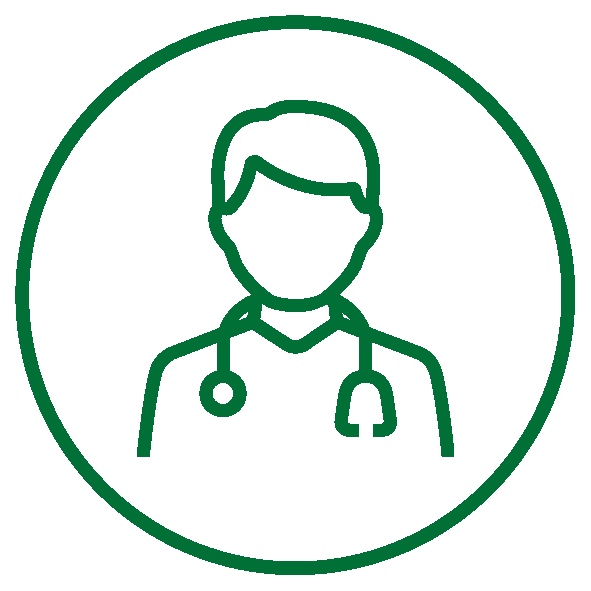 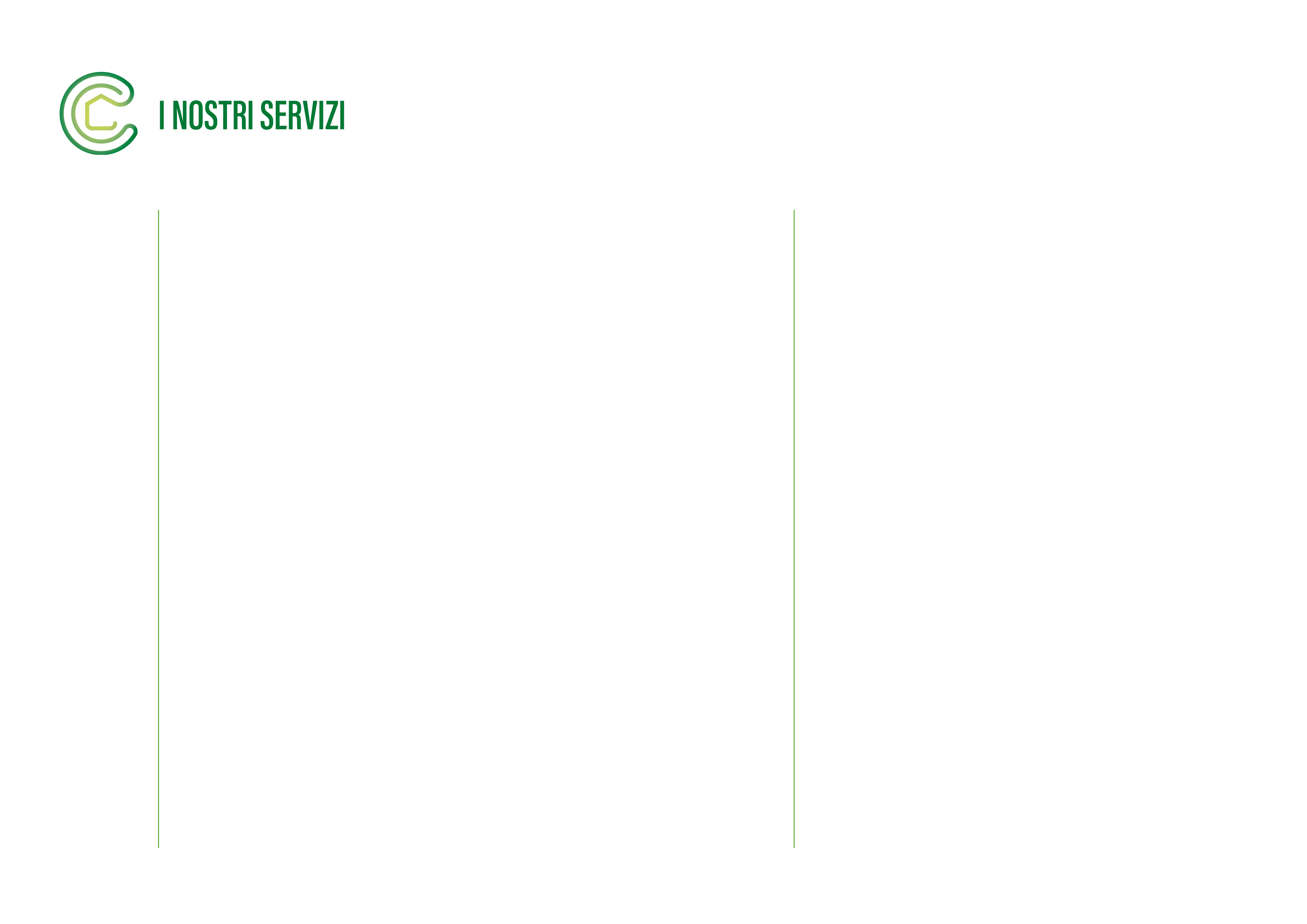 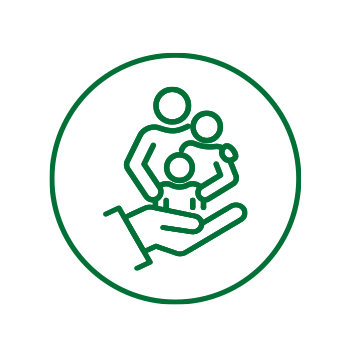 Neuropsichiatria infantile (NPIA):
E’ un servizio specialistico che svolge attività di prevenzione, diagnosi, cura e riabilitazione in ambito neurologico, psichiatrico e neuropsicologico nella fascia d’età da 0 a 18 anni, occupandosi dei disordini dello sviluppo del bambino nelle sue varie linee  di espressione (psicomotoria, linguistica, cognitiva, intellettiva e  relazionale).
Accesso tramite triage: tel. 0371 251445:
martedì dalle 13.30 alle 15.00 anche in presenza; 
venerdì dalle 8.30 alle 9.30 solo telefonico.

Centro Psico Sociale (CPS)
Offre visite psichiatriche, percorsi territoriali, presa in carico del cittadino con disturbi mentali gravi, somministrazione di farmaci. 
Si occupa della formulazione della diagnosi, del piano di trattamento individuale, della gestione e del coordinamento dei programmi territoriali.
Riferimenti e appuntamenti per prime visite: 
Dal lunedì al venerdì dalle 8.30 alle 16.00 su appuntamento, tel. 0371373420 o direttamente c/o l’Ospedale Delmati piano Terra, con impegnativa MMG (possibile anche l’accesso diretto)

Servizio Dipendenze (SERD)
Sede Distaccata, Via Donizetti 4 S. Angelo Lodigiano
E’ un Servizio pubblico, che si occupa di prevenzione, diagnosi, cura e trattamento per persone con dipendenza legate al consumo di sostanze stupefacenti, alcol e comportamenti d'abuso. Al SerD lavorano diversi specialisti, come medici, psicologi, assistenti sociali ed educatori.
Accesso libero dal lunedì al venerdì o tramite appuntamento telefonico  tel. 0371 373481 ,  dalle ore 8.00 alle 16.30.
CONTINUITA’ ASSISTENZIALE
Si accede telefonando al numero unico di AREU 116117
Il Servizio è attivo negli orari in cui gli studi dei medici di medicina generale e dei pediatri di famiglia sono chiusi:
nei giorni festivi e prefestivi 24 ore su 24
dal lunedì alla venerdì dalle ore 20.00 alle ore 8.00
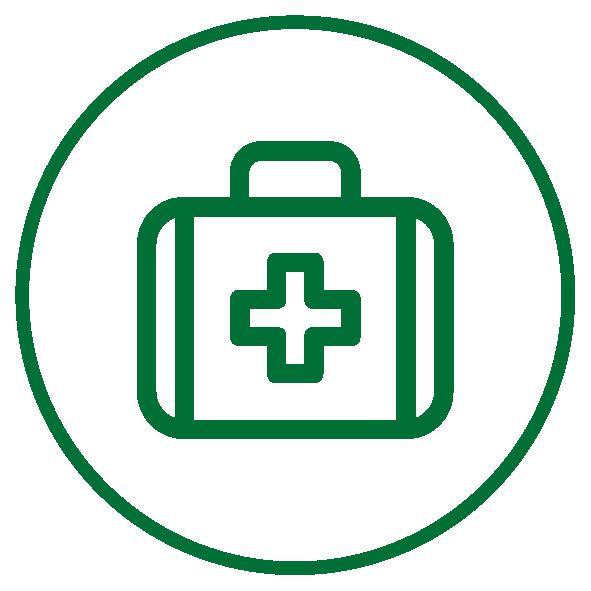 PSICOLOGIA CURE PRIMARIE
E’ un servizio gratuito di primo accesso per i bisogni psicologici dei cittadini e per i disturbi emotivi comuni. Non è necessaria l’impegnativa ma si accede inviando a Accoglienza Psicologica:
Mail  prevenzione.psicologica@asst-lodi.it  con i riferimenti dell’utente
telefono 0371 372735 - 0371 376863 dal lunedì al venerdì dalle 9 alle 12
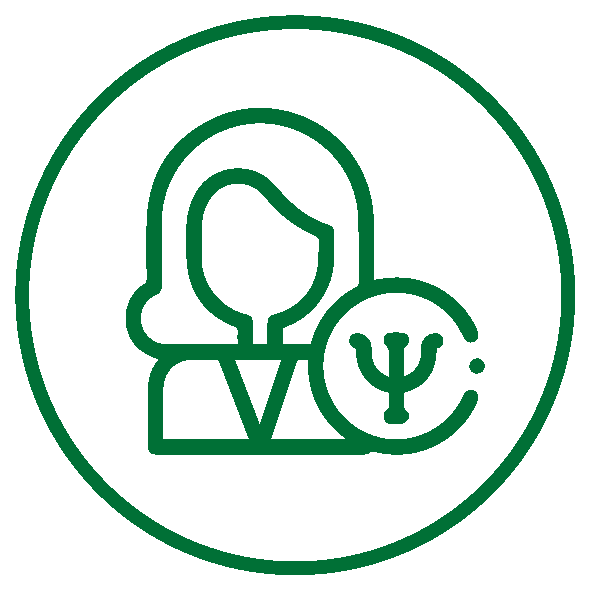 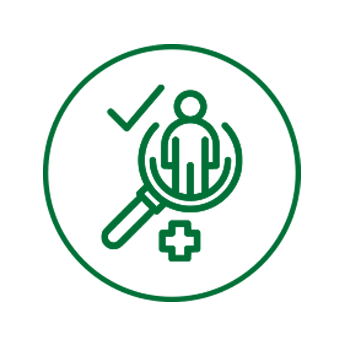 SERVIZIO ASSISTENZA DOMICILIARE
Per l’attivazione del servizio ADI è necessaria la richiesta del Medico di Medicina Generale/Pediatra di Libera Scelta
Per informazioni tel. 0371.374449 
dal Lunedì al Venerdì dalle 9,00 alle 15,45
email: uovccss.lodi@asst-lodi.it
Modalità di accesso: attraverso il PUA
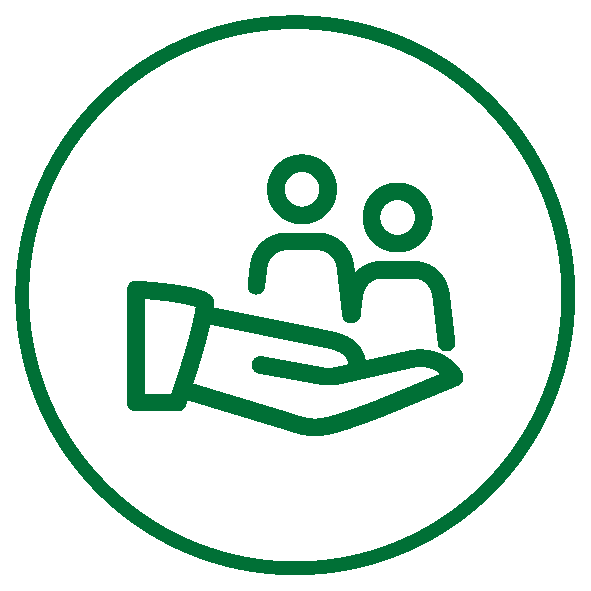 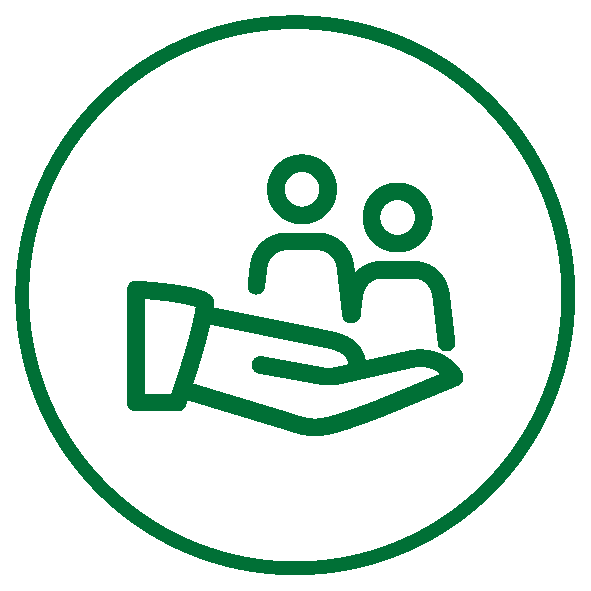 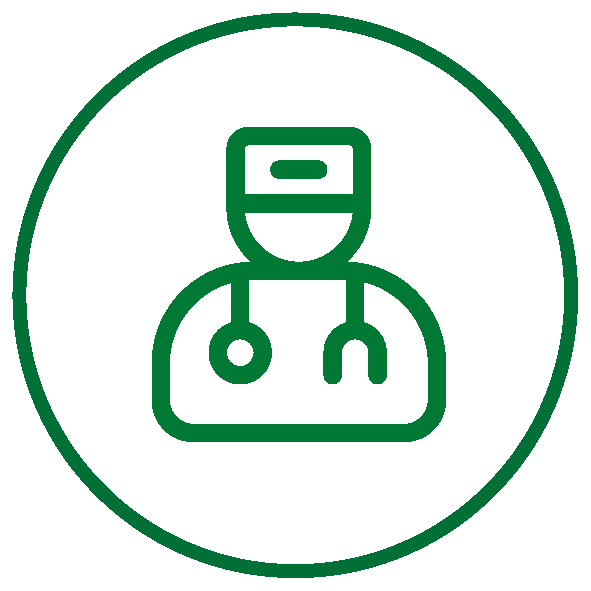 MEDICINA SPECIALISTICA  AMBULATORIALE
Ematologia Oncologica, Cardiologia, Diabetologa - (anche Televisita a domicilio), Geriatria, Fisiatria, Pneumologia, Reumatologia, Centro Sclerosi Multipla - (anche Televisita a domicilio), Centro per i disturbi Cognitivi e Demenze (CDCD).
Valutazioni specialistiche su richiesta MMG orientate a favorire il confronto diretto tra Medico di Medicina Generale e Medico Specialista, per una presa in carico condivisa.
Accesso con impegnativa del Medico Curante e prenotazione presso CUP